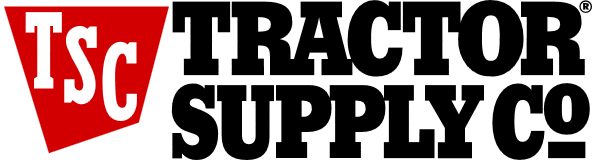 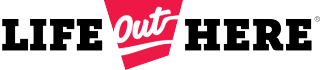 About Tractor Supply Company

Tractor Supply Company (NASDAQ: TSCO), the largest rural lifestyle retailer in the United States, has been passionate about serving its unique niche, targeting the needs of recreational farmers, ranchers and all those who enjoy living the rural lifestyle, for more than 80 years.

Tractor Supply offers an extensive mix of products necessary to care for home, land, pets and animals with a focus on product localization, exclusive brands, and legendary customer service for the Out Here lifestyle. “With more than 48,000 employees, the company's physical store assets, combined with its digital capabilities, offer customers the convenience of purchasing products they need anytime, anywhere, and any way they choose at the everyday low prices they deserve.” 

Tractor Supply Company also owns and operates Petsense, a small-box pet specialty supply retailer focused on meeting the needs of pet owners, primarily in small and mid-size communities and offering a variety of pet products and services. As of June 26, 2022, the company operated 178 Petsense stores in 23 states.
What Can You Buy at Tractor Supply Company?
Everything except tractors.
In 1938, Charles Schmidt of Chicago established a mail order tractor parts business from his kitchen, and, by 1939, it had grown into a successful retail store in Minot, North Dakota.  As of June 26, 2022, the company operated 2,016 Tractor Supply stores in 49 states, a customer mobile app, and an e-commerce website at www.TractorSupply.com.  The company is headquartered outside Nashville, Tennessee.
In 2016, Steve Barbarick, TSCO’s former chief merchant, opined: “We always say you can buy everything we sell someplace else, but you can’t find someplace else that sells everything we carry.”
TSCO's products include:

Clothing
Equine and Pet Supplies
Tractor/Trailer Parts and Accessories
Lawn and Garden Supplies
Sprinkler/Irrigation parts
Power tools
Fencing
Welding and Pump Supplies
Riding Mowers

Who are Tractor Supply Company's customers?
Who Are Tractor Supply Company's customers?

A niche market of farmers, horse owners, ranchers, part-time and hobby farmers, and suburban and rural homeowners, as well as contractors and tradesmen.
Fun Facts
In 1994, Tractor Supply went public on the NASDAQ under the ticker TSCO.
In 2011, TSCO opened its 1,000th store.
In 2013, the company’s annual sales hit $5 billion
In 2014, the company was added to the Fortune 500.
In 2020, the company’s annual sales hit $10 billion.
In 2021, the company opened its 2,000th store.
In 2022, the company is listed as number 294 on the Fortune 500.
The company achieved an impressive 19.9% growth in 2021, driven primarily from an elevated interest in home and garden remodeling throughout the Covid-19 pandemic.
The company is building two new distribution centers in Ohio (2022) and Arkansas (2023). The company’s distribution facilities network is important given that 76% of merchandise received by Tractor Supply stores were through its network, while the remainder was directly shipped from its vendors to its stores or customers. 
Value Line rates Tractor Supply as A+ for financial strength, with a Safety rating of 2.
Morningstar forecasts that the company will grow to around 2,900 stores by 2031, with new growth in the Western U.S.
The company is in the process of completing its acquisition of Orshein Farm and Home, LLC, with 167 stores for approximately $320 million in an all-cash transaction.
Second Quarter ‘22 Results
Tractor Supply put together another solid second quarter in June, with both sales and earnings coming in slightly above expectations.
Sales were up 8% from the quarter a year ago to $3.903 billion ($3,900 forecast).
Comparable store sales rose 5.5%.
Full year expectations are for sales in 2022 to reach $14,030,000.
Sales growth has been driven by higher average tickets (up 7.5%), mainly due to inflationary pressures.
This worked to offset a 2% decrease in transactions.
EPS of $3.53 a share was $0.03 above analyst’s estimates and up 11% YOY.
Bulls and Bears
Bulls Say 
Tractor Supply has room for store growth, which should help it achieve high-single-digit EPS growth over the next decade (in line with the 8%-11% it expects). A quick rollout of additional could lead to faster sales growth than we expect.
A unique merchandise assortment partially insulates the firm from e-commerce competitors, offering products that have either immediate need or are expensive to ship. 
With its distribution network continuing to evolve, Tractor Supply should be able to leverage logistics expenses better, leading to improving distribution costs. 
Bears Say 
Competition is fierce throughout retail, and Tractor Supply will have to innovate to keep its market leadership position and ensure elevated brand relevance. 
Optimal real estate opportunities could become more difficult to capture as the firm expands further into competitors’ markets, and real estate prices stabilize or rise in many areas. 
Free cash flow could be tempered in the near term as the firm increases its capital expenditures to roll out the project fusion and side lot initiatives, expand the store footprint, build out the distribution network, and invest in IT.
Analyst Forecasts
Value Line – “Tractor Supply is in tune with its customers. We think it will navigate the current inflationary environment well and see a long runway for growth over the coming three to five years.” Value Line sees an 18-month target price range, low to high, of $162 to $315, with a midpoint of $239.
CFRA – CFRA has Tractor Supply as a HOLD with a 12-month target price of $216.  CFRA expects “revenues to grow 9.0% in 2022 and 7.5% in 2023....We see sales growth normalizing towards pre-pandemic levels in the mid to high-single digits heading into 2023 as the company continues to execute its long-term strategic plan to aggressively expand its store footprint, remodel stores and add side lots to hundreds of stores…. Our Hold opinion reflects a view that TSCO’s valuation is stretched even as the company continues to execute its strategic growth plan and benefit from sustainable tailwinds such as high pet ownership (livestock & pet products make up roughly 50% of sales).”
Morningstar – Morningstar rates Tractor Supply as overvalued, with a Fair Value Estimate of $176. Over the next five years, Morningstar believes that Tractor Supply’s total sales can grow at an average of 7%, supported by 4% comparable-store sales and about 3% average square footage growth. Morningstar forecasts gross margins to rise modestly over the next decade, constrained by its belief that e-commerce retailers can compete in about 30% of the sales areas Tractor Supply operates in and the everyday-low-price strategy.
Yahoo Finance – Current PEG Ratio is 2.00; five-year average 1.94.  PEG ratio has been as high as 2.86 on 31 December 2021.